Evidence-Based Programming grant – round two
OCJP – with Governor’s Office, TCI, TDOC, TDLWD, & TCAT
October 12, 2021
Evidence-Based Programming (EBP)
What IS THE APPLICATION DEADLINE?
November 1st
WHO CAN APPLY?
Only government agencies that operate a local jail (nonprofit/ community-based partners are encouraged to partner with applicant agency to help provide support and services)
WHAT CAN WE SPEND THE MONEY ON?
Allowable
Subcontracts with community partners, staff, equipment, tech upgrades, furniture, software & curriculum, travel & training, supplies to conduct programming
Unallowable
Charging inmates for programming (beyond TCA); Bonuses, costs of applying for this grant; Lobbying, supplanting, costs incurred outside the project period

QUESTIONS AFTER THIS? Email CriminalJustice.Program@tn.gov
OCJP Grant Applicationshttps://www.tn.gov/finance/office-of-criminal-justice-programs/ocjp/fa-ocjp-grants/fa-ocjp-grantapp.html
EVIDENCE-BASED PROGRAMMINGhttps://www.pewtrusts.org/en/research-and-analysis/data-visualizations/2015/results-first-clearinghouse-database**Check out TDOC’s website for lots of tools and info on EBP
“Highest Rated” or “Second Highest Rated”
SCOPE & BUDGET
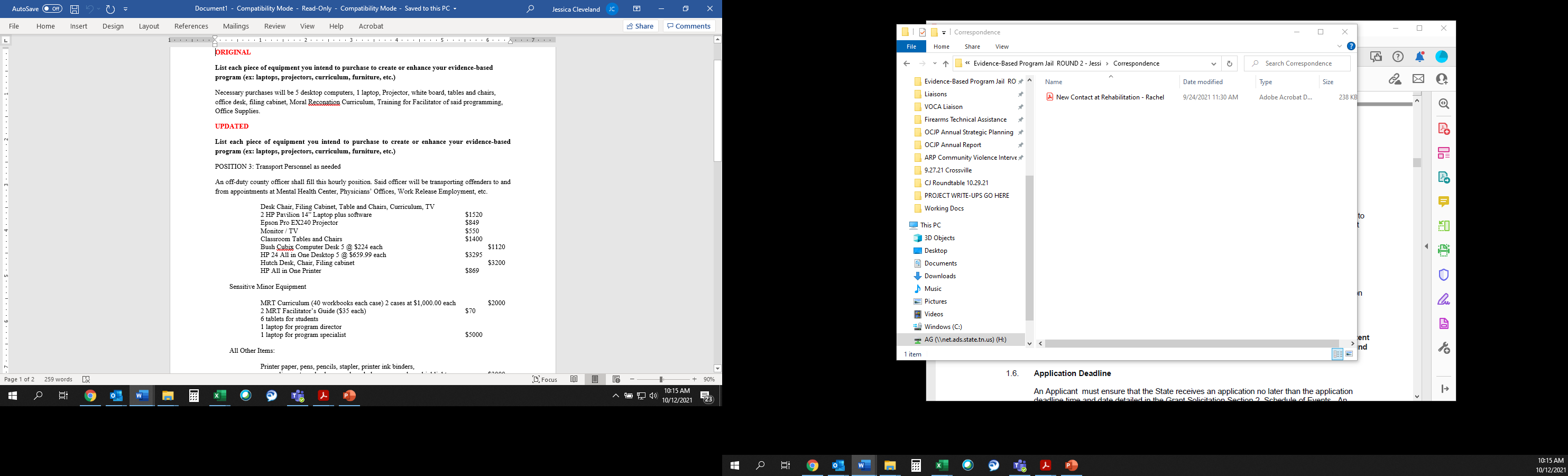 Be as detailed as possible in describing which Evidence-Based Program(s) your agency plans to create or enhance
How will it work (how many classes, capacity, location, materials, etc.)
How will each expense on your BUDGET directly benefit that programming (see example)
Reminders….
QUESTIONS? 
Email CriminalJustice.Programs@tn.gov

APPLICATION DEADLINE: NOVEMBER 1st

PROGRAMS MUST BE EVIDENCE-BASED per the PEW Clearing House 
(see application for helpful links)

TABLETS FOR PROGRAMMING: Contact Dept of Labor and Workforce Development
THANK YOU